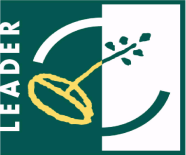 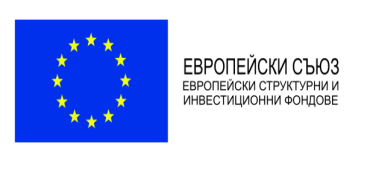 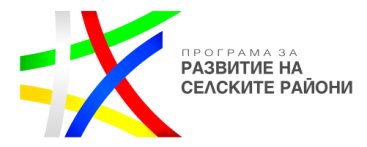 "Европейският земеделски фонд за развитие на селските райони: Европа инвестира в селските райони"
Ролята на местната инициативна група (МИГ) в развитието на територията
Проект по  подмярка 19.1 „Помощ за подготвителни дейности“, Мярка 19 „Водено от общностите местно развитие“  финансиран от Програма за развитие на селските райони, съфинансирана от Европейския съюз чрез Европейския земеделски фонд за развитие на селските райони.------------------------------------------------------ www.eufunds.bg ----------------------------------------------------
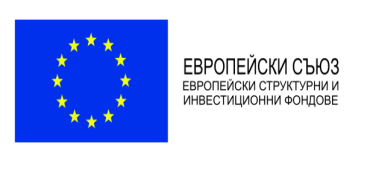 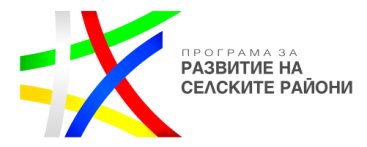 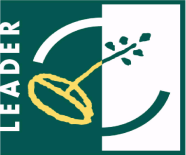 "Европейският земеделски фонд за развитие на селските райони: Европа инвестира в селските райони"
Местна инициативна група (МИГ) е партньорство между представители на обществените (публични) институции, частния сектор и гражданите.
	 МИГ е съществена характеристика на подхода Лидер. На него е отредена важна роля в процеса на развитие на местната общност и стимулиране на устойчивото развитие на територията.
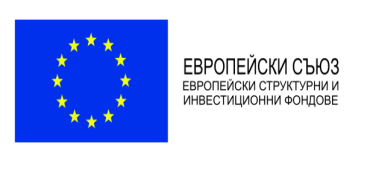 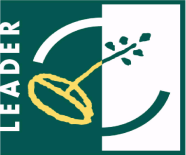 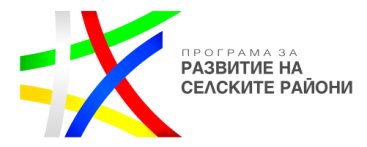 "Европейският земеделски фонд за развитие на селските райони: Европа инвестира в селските райони"
Защо е важно да има МИГ ?
обединява наличните човешки и финансови ресурси от обществения, частния и гражданския  сектор;
обединява местните действащи лица около общи проекти за постигане на  по-добри резултати насочени към подобряване на икономическата конкурентоспособност на района и живота на хората там;
стимулира диалога и сътрудничеството между различните групи в селските райони, които често имат ограничен опит в работата си заедно. Ограничава потенциалните конфликти и улеснява вземане на общи решения чрез консултации и дискусии;
улеснява процесите на адаптация и промяна в земеделския сектор; разнообразява икономиката на селските райони с дейности различни от земеделските и подобрява качеството на живот на местните хора.
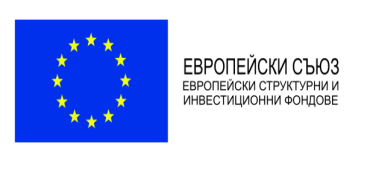 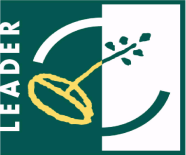 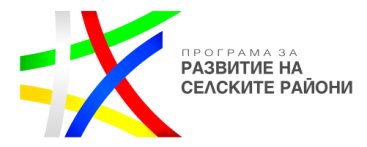 "Европейският земеделски фонд за развитие на селските райони: Европа инвестира в селските райони"
Какъв е статута на МИГ ?
Юридическо лица с нестопанска цел за осъществяване на общественополезна дейност, регистрирано по реда на Закона за юридическите лица с нестопанска цел;
Представлява публично-частно партньорство със задължително участие на общината;
Има колективен върховен орган (Общо събрание), чиито членове са с постоянен адрес или седалище на територията на действие на МИГ;
Има колективен управителен орган (Управителен съвет) със състав от 5 до 9 лица, които имат постоянен адрес и/или работят на територията на действие на МИГ;
Представителството на общинската власт в колективния управителен орган не превишава 49 процента;
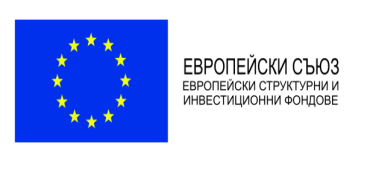 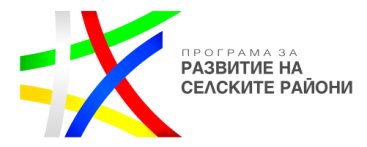 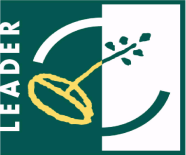 "Европейският земеделски фонд за развитие на селските райони: Европа инвестира в селските райони"
Кой може да участва в МИГ ?
местни власти,
представители на бизнеса и селско стопанските производители;
професионални организации и съюзи, търговски асоциации;
граждани и техните местни организации;
екологични асоциации;
доставчици на културни и обществени услуги, включително медиите;
женски асоциации;
млади хора.
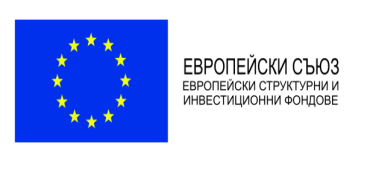 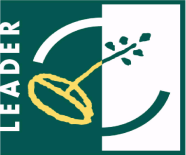 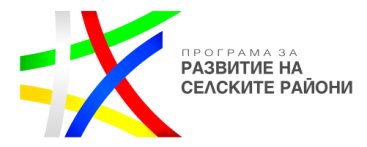 "Европейският земеделски фонд за развитие на селските райони: Европа инвестира в селските райони"
Какви са основните ангажименти на МИГ ?
Да събере заедно съответните заинтересовани групи в района около един общ проект – Стратегия за местно развитие;
Да бъде способна да се възползва от възможностите, предоставени от местния сбор от ресурси;
Да бъде способна да свърже и интегрира отделни секторни подходи;
Да бъде отворена към новаторски идеи;
Пряко да се ангажира с прилагането на интегрирана стратегия за местно развитие, разработена съгласно изискванията на ПРСР, в случай че бъдат одобрени.
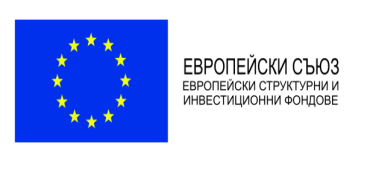 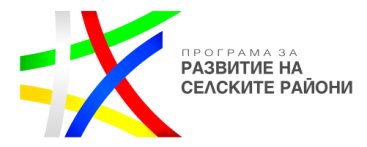 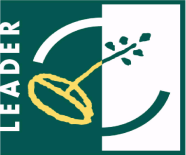 "Европейският земеделски фонд за развитие на селските райони: Европа инвестира в селските райони"
Устойчивостта на работа на МИГ зависи в голяма степен от способността й да управлява реализацията на Стратегията за местно развитие. 
	Тя има нелеката задача едновременно да следи за реализация на общата цел и приоритети на Стратегията, да обединява интересите на различните групи и да подпомага отделни конкретни проекти от написването – до реализацията им.
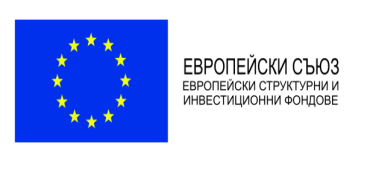 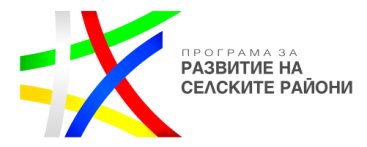 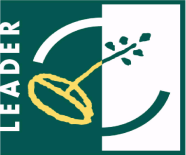 "Европейският земеделски фонд за развитие на селските райони: Европа инвестира в селските райони"
Ето някои по-конкретни ангажименти на МИГ за реализиране на Стратегията за местно развитие:

информира, консултира и подпомага подготовката на проекти на потенциалните кандидати;
подготвя и публикува покана за кандидатстване с проекти на територията на МИГ;
приема заявления за кандидатстване;
организира процеса на оценка на проектите;
сключва договори с одобрените кандидати за предоставяне на безвъзмездна финансова помощ;
осъществява наблюдение на изпълнението на проектите, включително и на място;
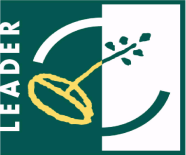 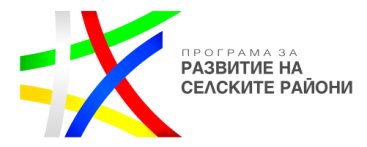 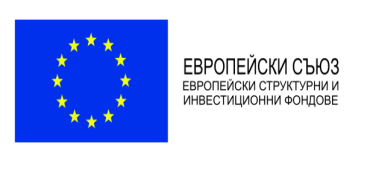 "Европейският земеделски фонд за развитие на селските райони: Европа инвестира в селските райони"
подпомага одобрените кандидати при подготовката на заявки за плащане до Разплащателната агенция и изготвяне на доклади за отчитане на изпълнението;
изготвя годишен доклад за отчитане изпълнението на Стратегията за местно развитие, както и други доклади и справки за изпълнение на Стратегията за местно развитие, изисквани от управляващия орган на ПРСР;
представя до управляващия орган на ПРСР до 31 януари на следващата календарна година годишен доклад за отчитане изпълнението на Стратегията за местно развитие.
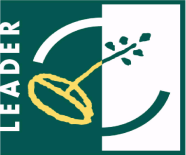 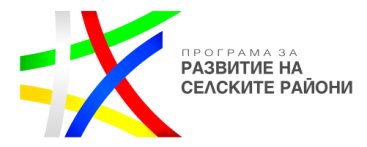 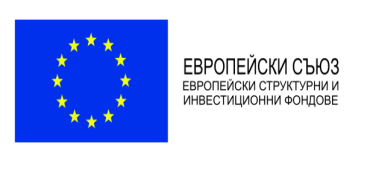 "Европейският земеделски фонд за развитие на селските райони: Европа инвестира в селските райони"
Настоящата  презентация е изготвена в изпълнение на проект по  подмярка 19.1
„Помощ за подготвителни дейности“, Мярка 19 „Водено от общностите местно
развитие“ финансиран от Програма за развитие на селските райони 2014-2020 год.
съфинансирана от Европейския съюз чрез Европейския земеделски фонд за развитие на
селските райони съгласно Договор за безвъзмездна финансова 
№ РД 50-156/07.12.2015 год. 


Бенефициент по проекта: Община Долна Митрополия;
Партньор 1: Община Долни Дъбник
Партньор 2: Народно читалище „Неофит Рилски-1872“ гр. Тръстеник
Партньор 3: Фондация „РАЗВИТИЕ-НОВ ВЕК“ с. Рибен
Партньор 4: „ЗЪРНЕНИ ХРАНИ-ДМ“ ЕООД гр. Долна Митрополия